МОУ ИРМО «Максимовская СОШ»
Неделя безопасности на дорогах
21.09-25.09.2020
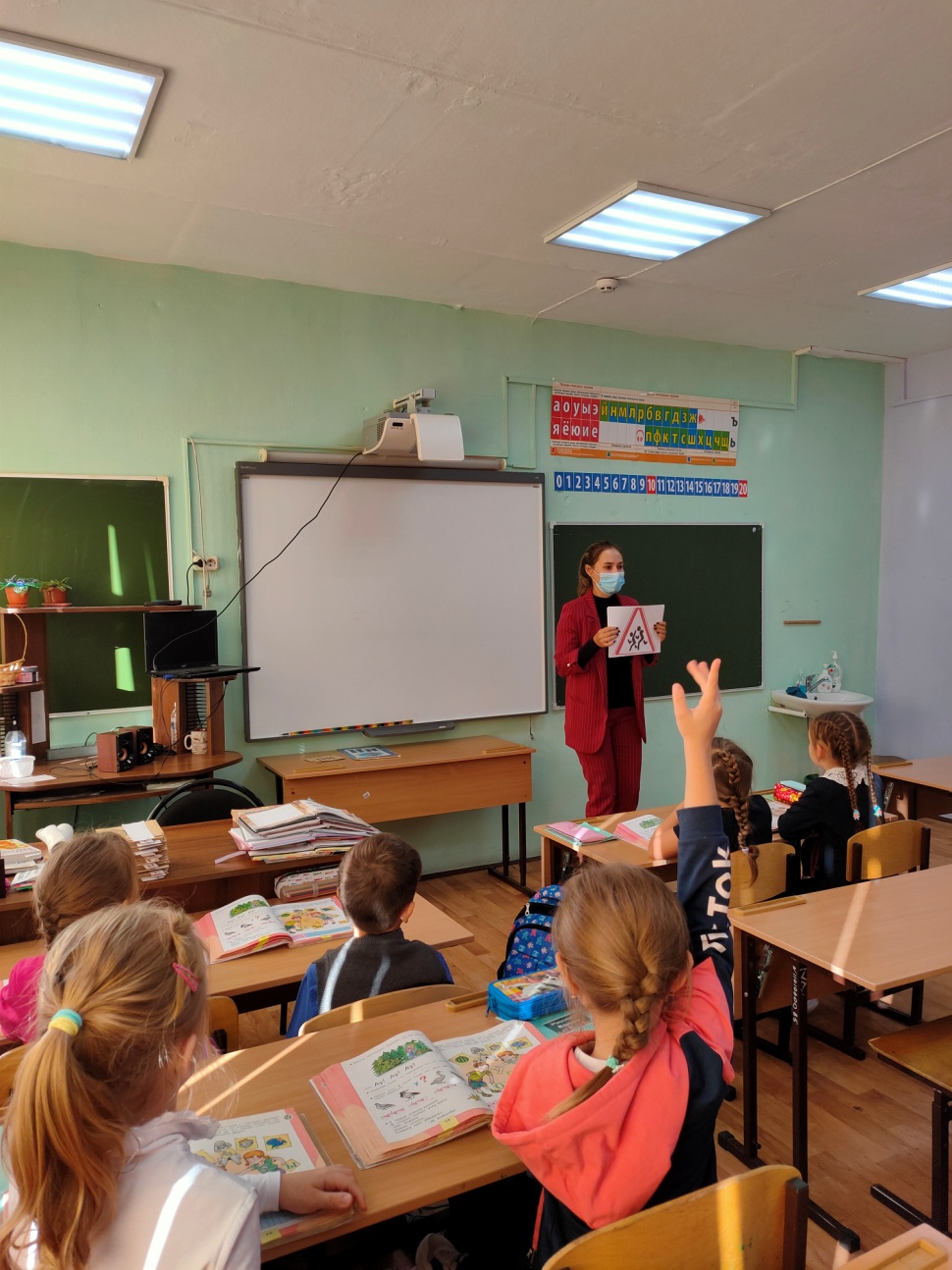 Беседы, минутки безопасности
Обновление и размещение схем безопасных маршрутов «Дом- школа-дом»
Профилактическая работа с родителями
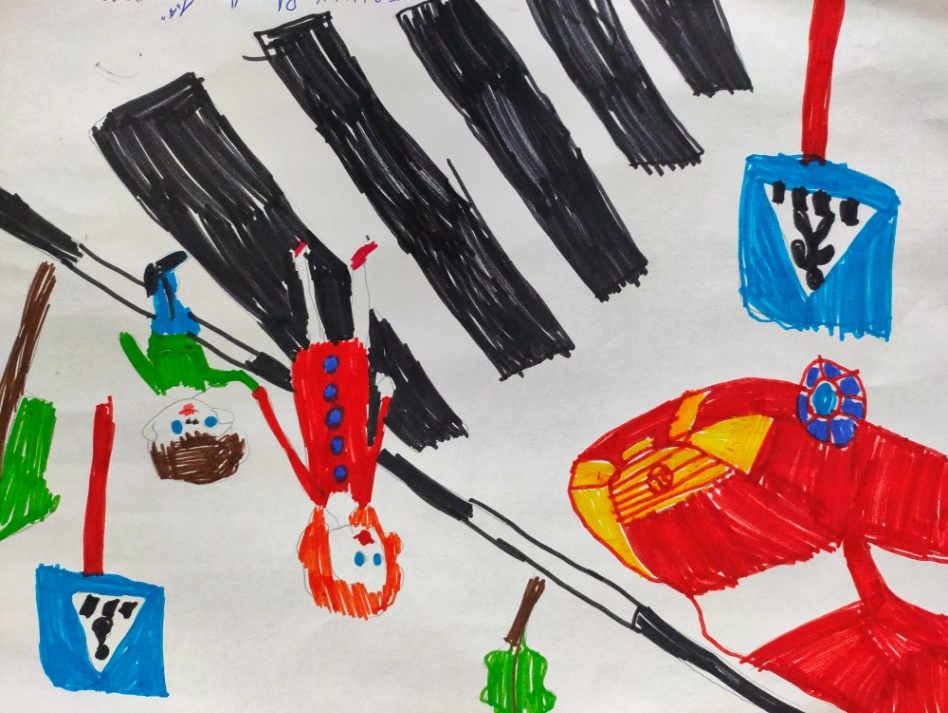 Конкурс и выставка рисунков «Безопасный путь домой»
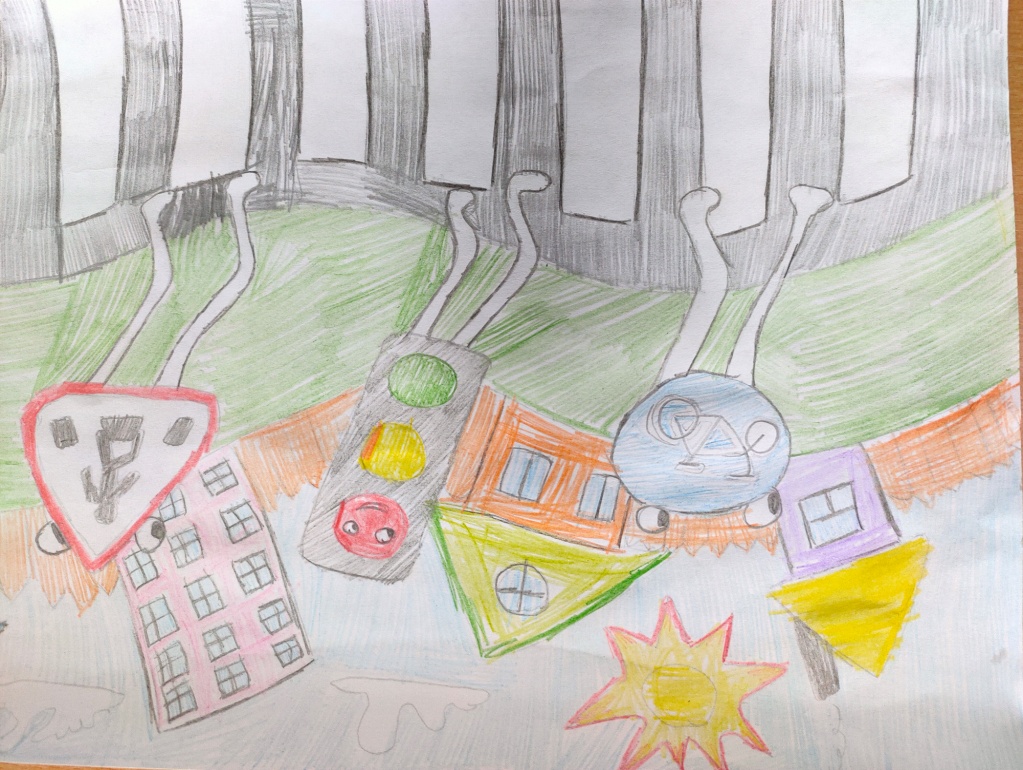 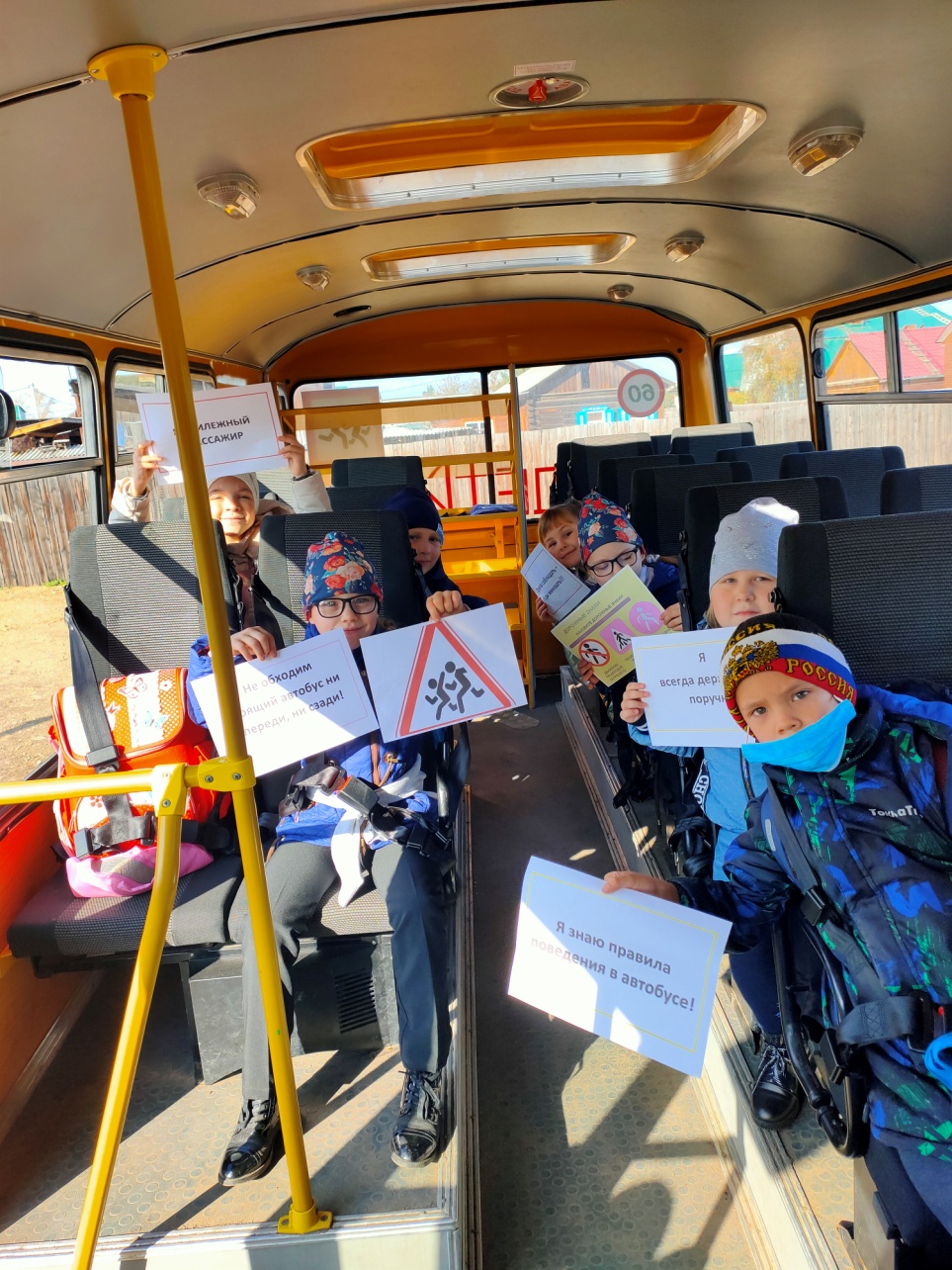 Акция «Безопасный автобус»
Интерактивный урок «Основы безопасного поведения на дорогах» (Госавтоинспекция Ирк.обл)
https://www.youtube.com/watch?v=Pg9-cs08vCk
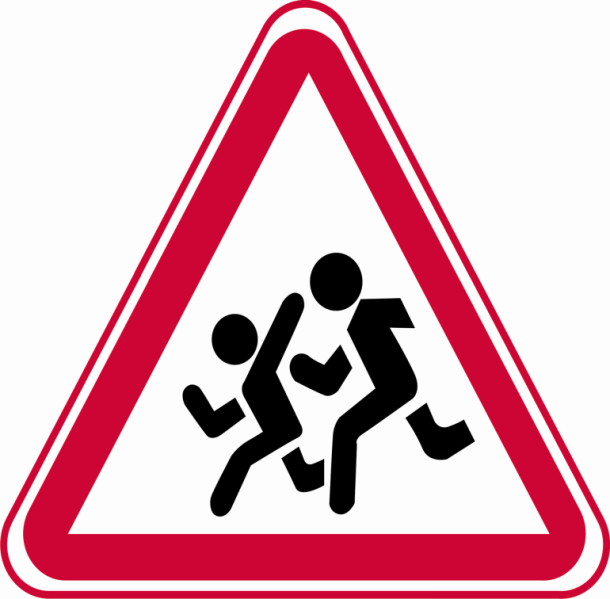 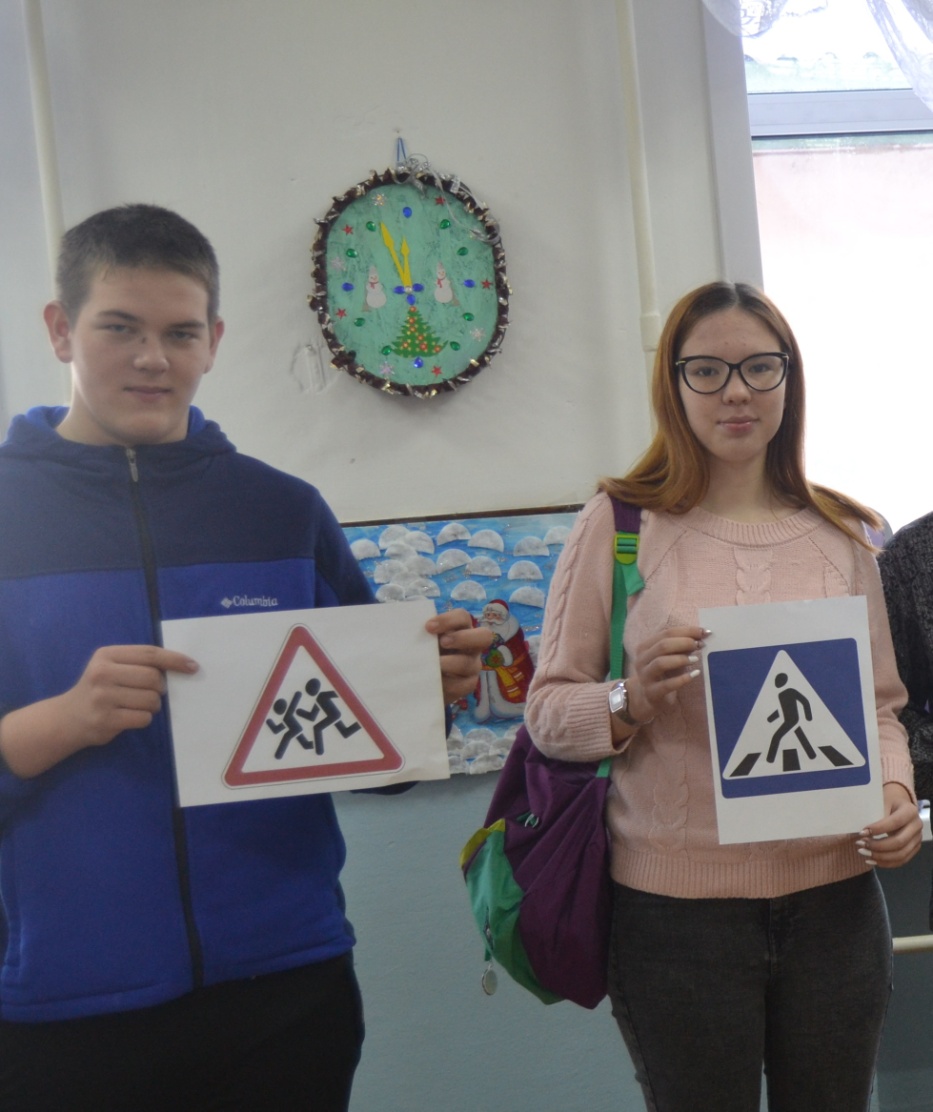 Круглый стол 
«Я участник дорожного движения» (для старшеклассников)

Размещение схем безопасного маршрута «Дом-школа-дом»